关于微生物某只的研究开题汇报
答辩人：小可

指导老师：xiazaii

专业：dodo的专业

班级：dodo的班级
时间进度安排
预期成果
重难点和关键问题
技术路线与方法
研究内容
立题依据
主要内容
研究背景
微生物
令人恐惧害怕又喜欢的微小物品的总称
这里可以填写你想要的东西
这里填写导致他的东西
立题依据
www.51pp tmoban.com  51ppt模板网 搜集整理
研究背景
研究重点转移
50年代（取得较大进展）
20世纪30年代（开始）
某个条件
国外研究
啥玩意的研究
XXXXXXXXXXXXXXXXXXXX
立题依据
XXXXXXXXXXXXXXXXXXXXXX
[Speaker Notes: 完成多个菌属果胶酶基因的克隆和测序；基因的结构、功能、调控机制和转录翻译等方面]
相比国外
随意打打不是罪
目前已经达到可以制备生产XXX的水平，但是大规模工业生产仍需努力。
国内研究
还有许多缺点
生产设备简陋，提取制备的方法也待优化
立题依据
立题意义
XXXXXXXXXXXXXXXXXXXXXXXXXXXX
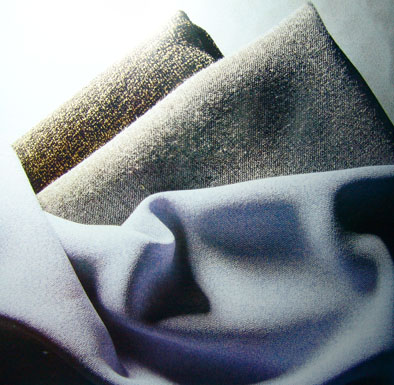 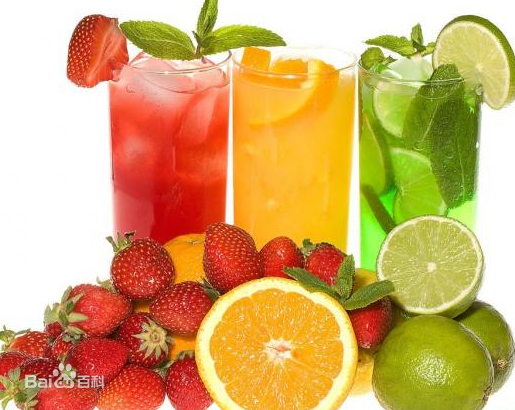 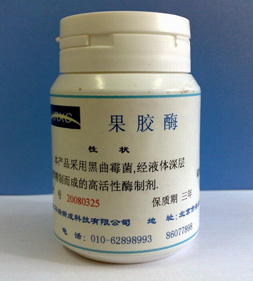 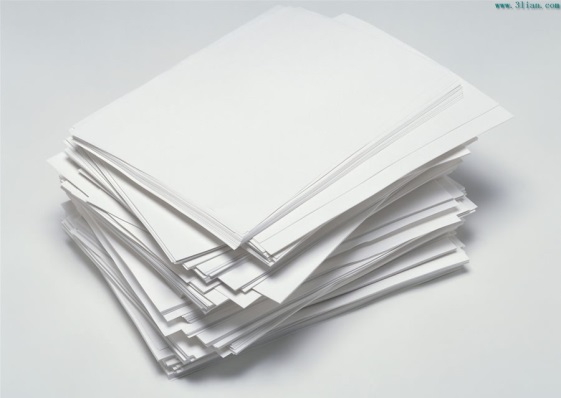 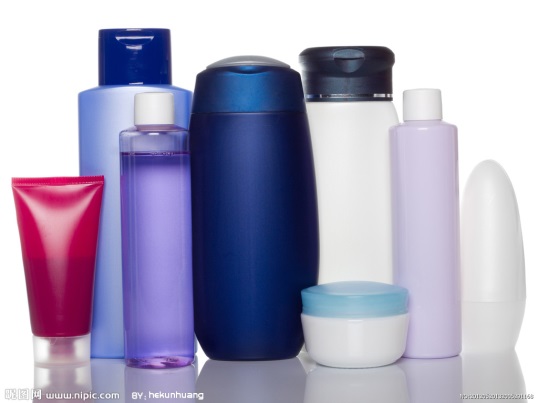 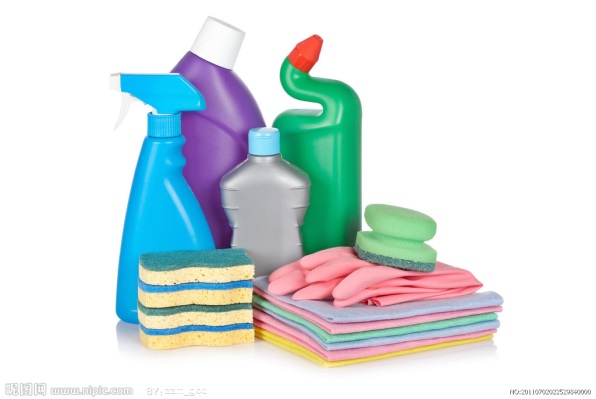 立题依据
XXXXXXXXXXXXXXXXXXXXXXXXXXXXXXXXXXXXXXXXX
研究内容
研究对象
XXXXXXXXXXXXXXXXXXXX
XXXXXXXXXXXXXXXXXXXXXXXXXXXXXXXXX
表达系统
XXXXXXXXXXXXXXXXXXXXXXXXXXXXXXXXXXX
XXXXXXXXXXXXXXXXXXXXXXXXXXXXXXXXXXXXX
过程方法
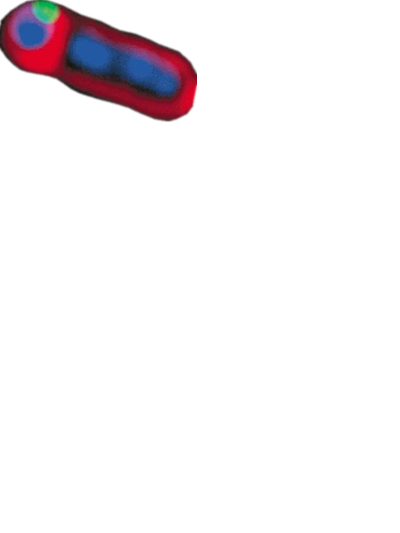 XXXXXXXXXXXXXXXXXXXXXXXXXXXXXXXX
研究成果
技术路线与方法
XXXXXXXXXXXXXX
XXXXXXXXXXXXXXXXXXXXXXXXXXXX
XXXXXXXXXXXXXXXXXX
XXXXXXXXXXXXXXXXXXXXXXXXXXXXXXXXX
XXXXXXXXXXXXX
XXXXXXXXXXXXXXXXXXXXXXXXXXXXXXXXXXXXXXXXXXXXXXXXXXXXXXXXXXXXXXXXXXXXXXXXXXXXXXXXXXXXXXXXXXXXXXXXXX
XXXXXXXXXXXXXXXXX
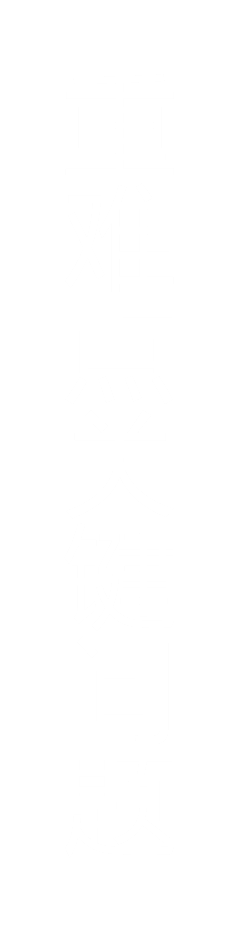 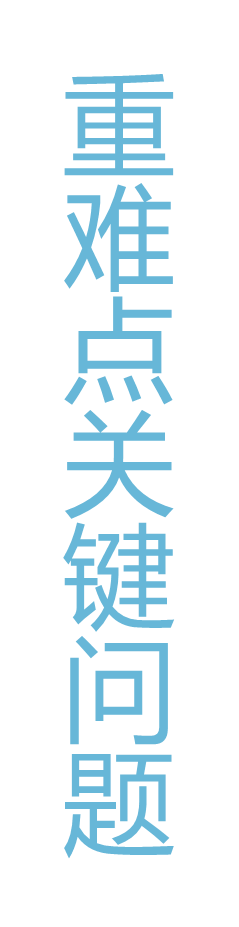 XXXXXXXXXXXXXXXX
XXXXXXXXXXXXXXXXXX
XXXXXXXXXXXXXXXXXXXXXXXXXXXXXXXXX
XXXXXXXXXXXXXXXXXXXXXXXXXXXXXXXXXXXXXXXXXXXXXXXXXXXXXXXXX
实验关键
XXXXXXXXXXXXXXXXXXXXXXXXXXXXXXXXXXXX
XXXXXXXXXXXXXXXXXXXXXXXXXXXX
www.51pptmob an.com  51ppt模板网 搜集整理
XXXXXXXXXXXXXXXXXXXXXXXXXXXXXXX的XXX。
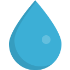 获得XXXXXXXXXXXXXXXXXXXXX
确定XXXXXXXXXXXXXXXXXX
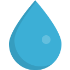 预期成果
XXXXXXXXXXXXXXX
论文撰写, 准备好答辩事宜
2015 年3月至2015年4月
2015 年5月至2015年6月
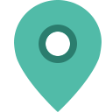 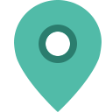 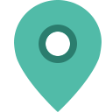 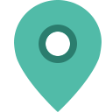 时间进度安排
2014年11月至2015年2月
2015 年4月至2015年5月
了解课题内容，查阅资料
完成文献综述；翻译外文
XXXXXXXXXXXXXXXXXX
谢谢！
敬请老师批评指正!
THANKS FOR COMING
2020-1-7
xiazaii模板网 搜集整理